Continental Shelf Sedimentation
Storm surge and shelf sedimentation
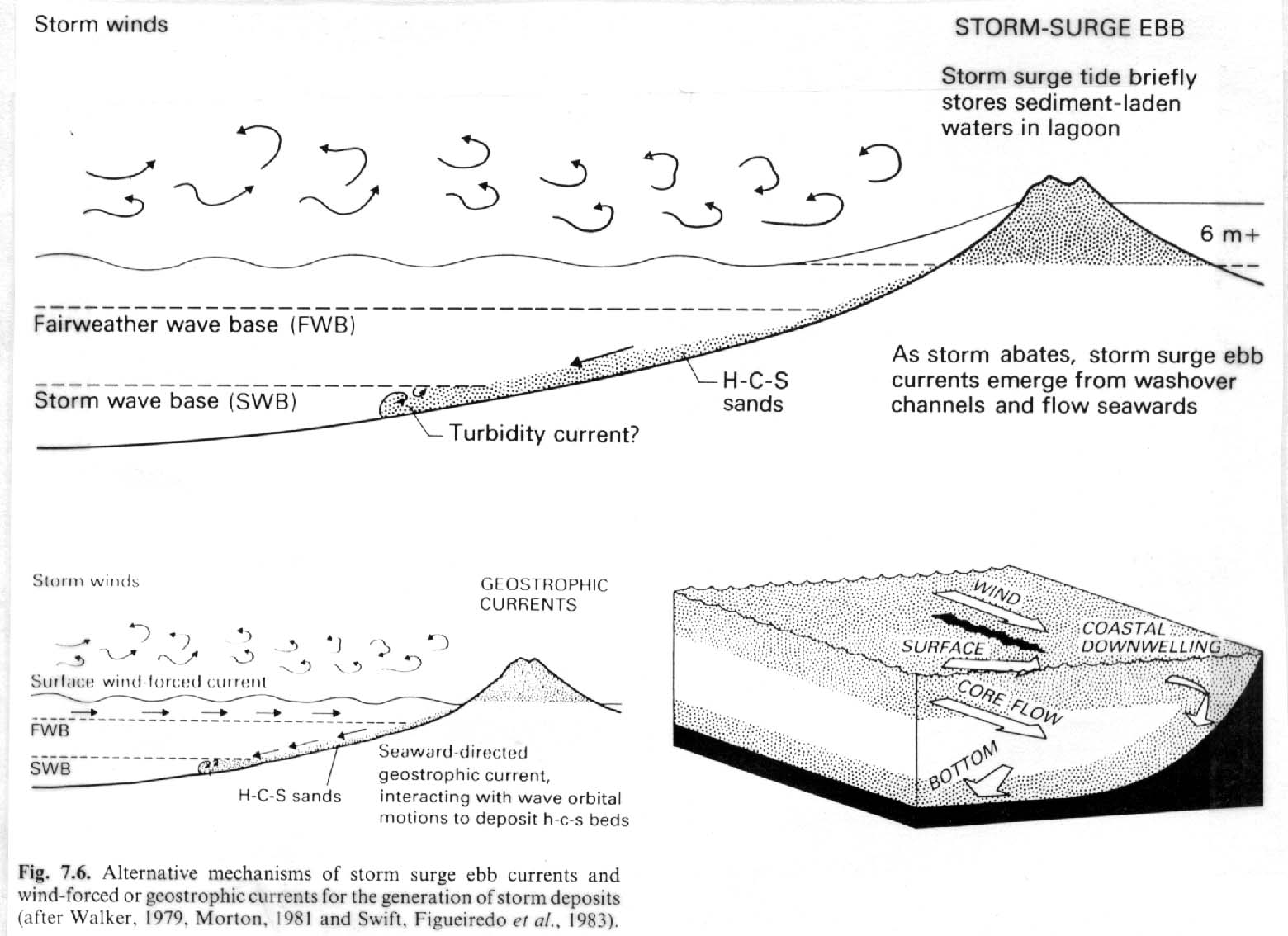 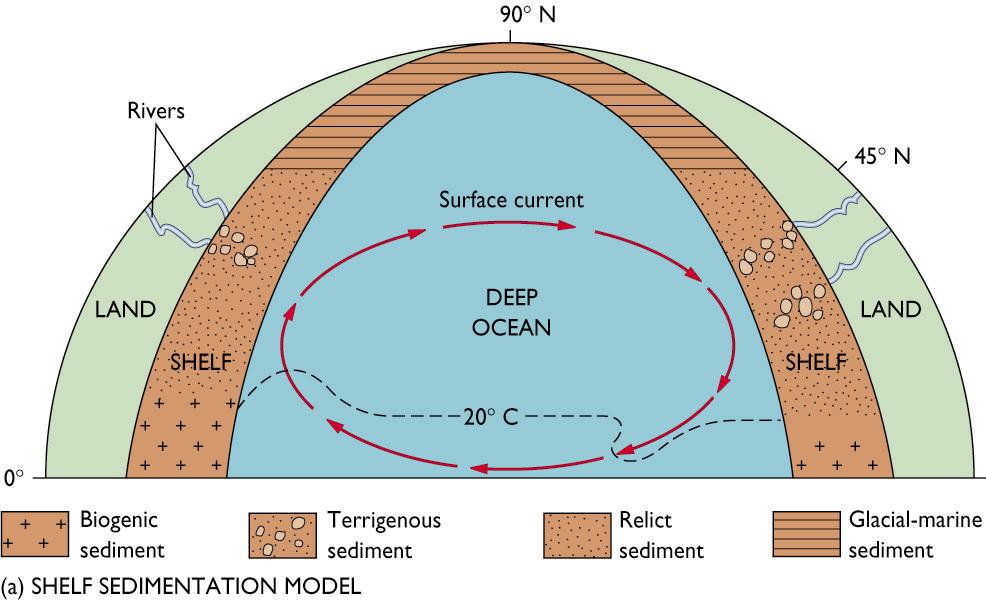 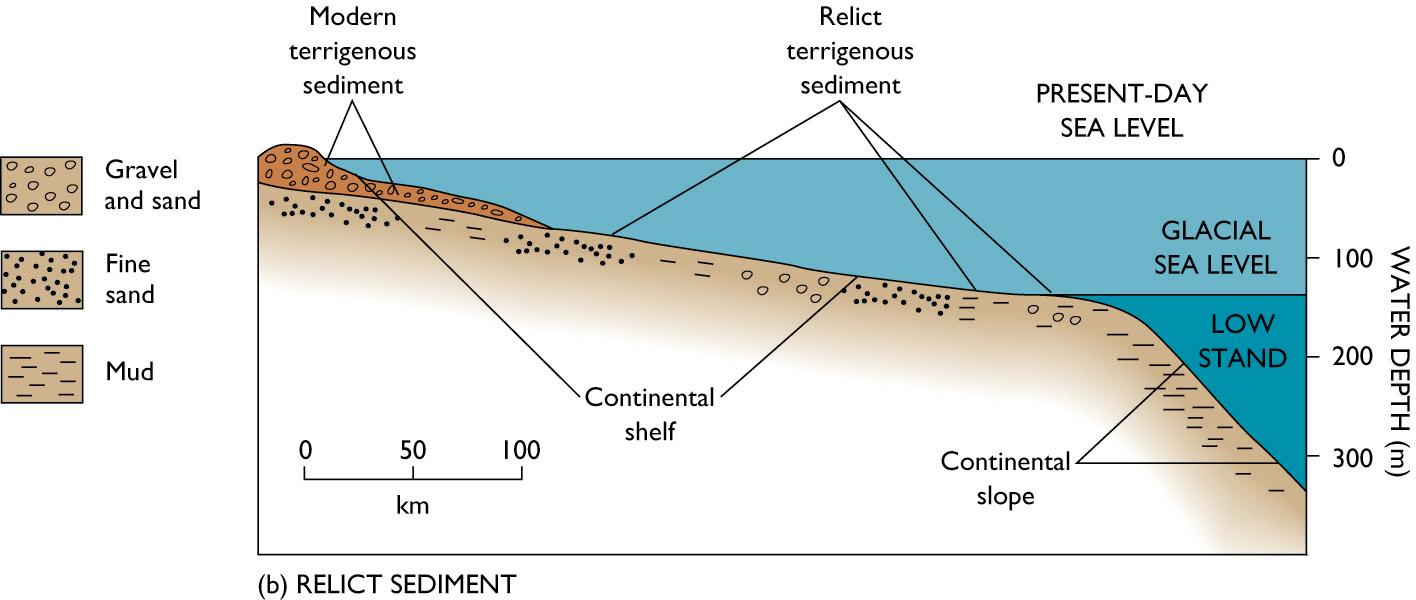 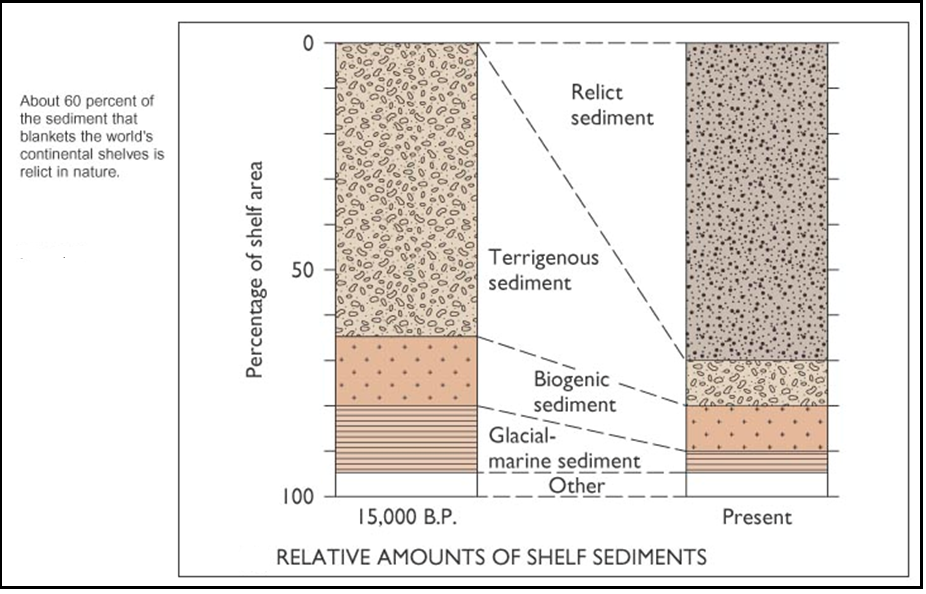 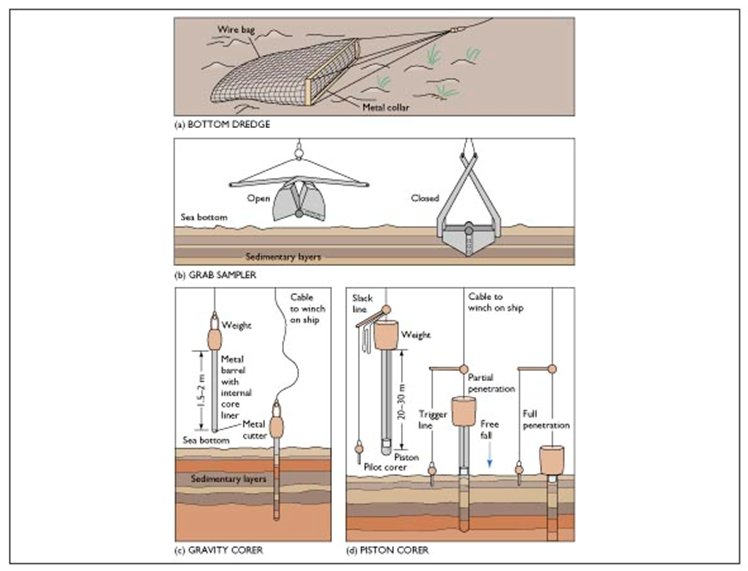 Echo sounder and multibeam sonar
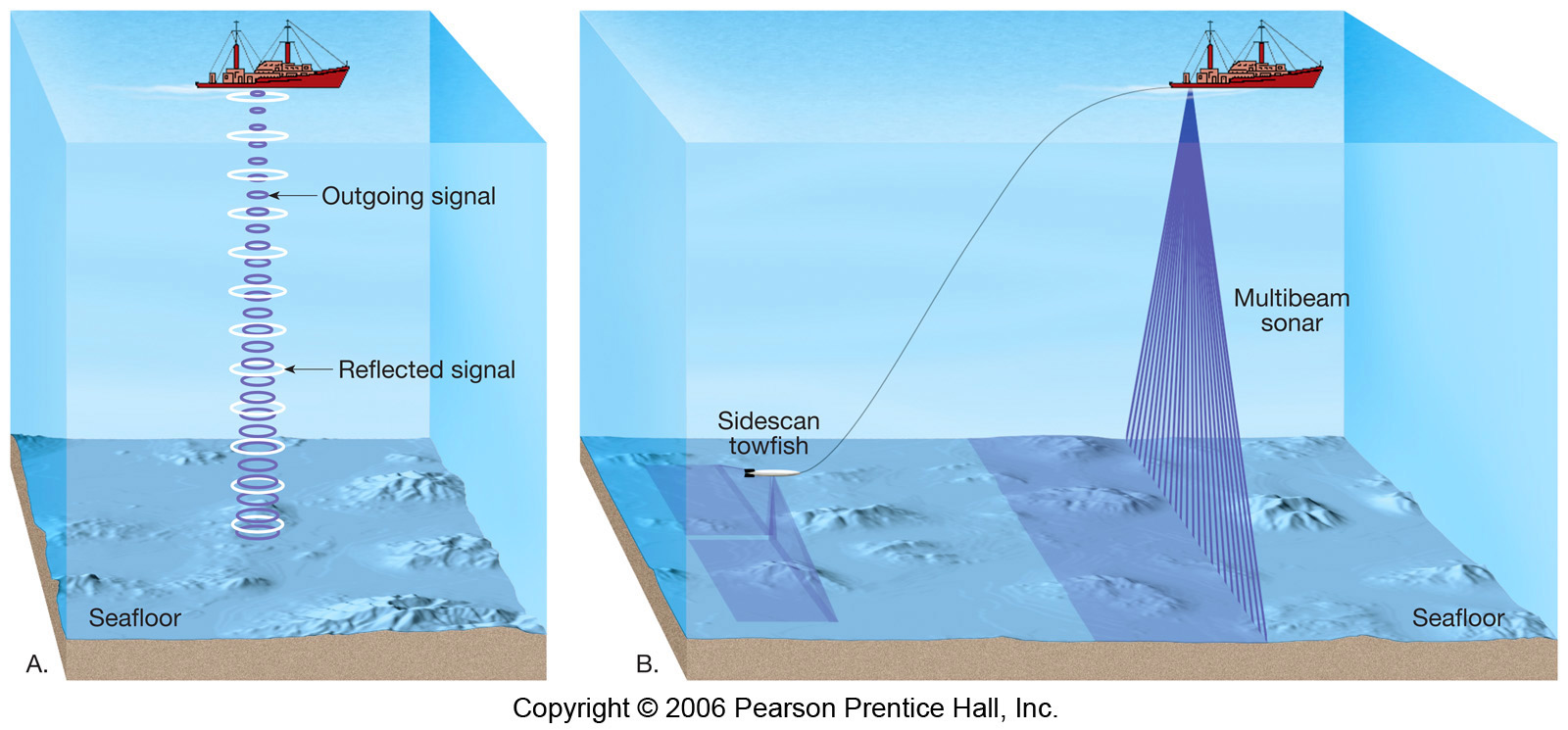 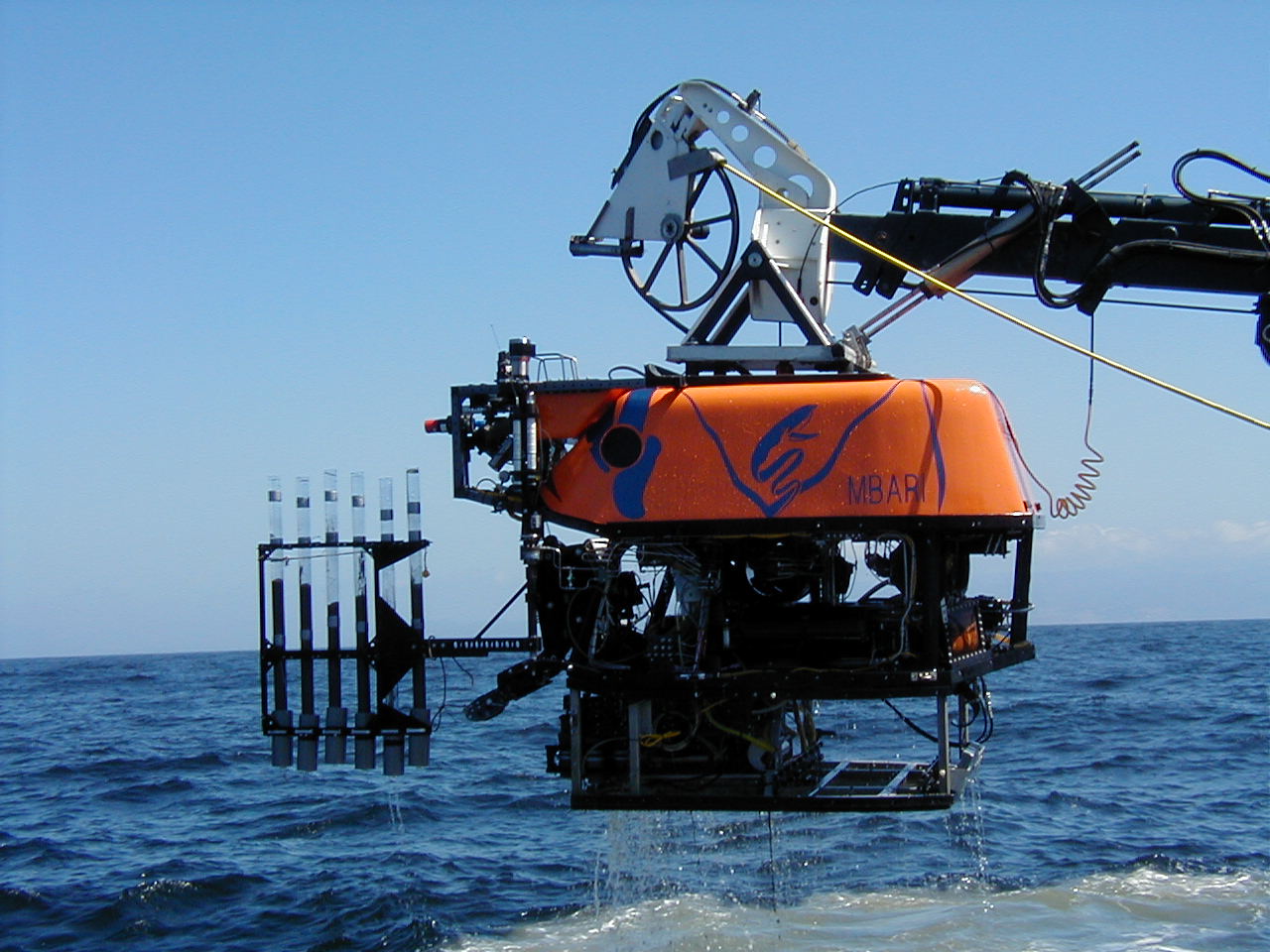 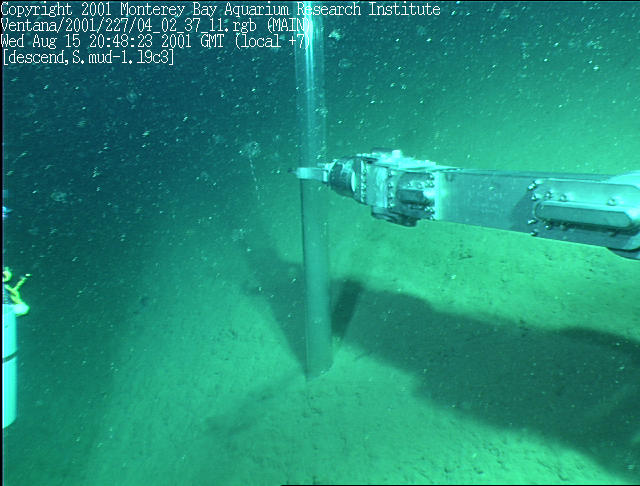 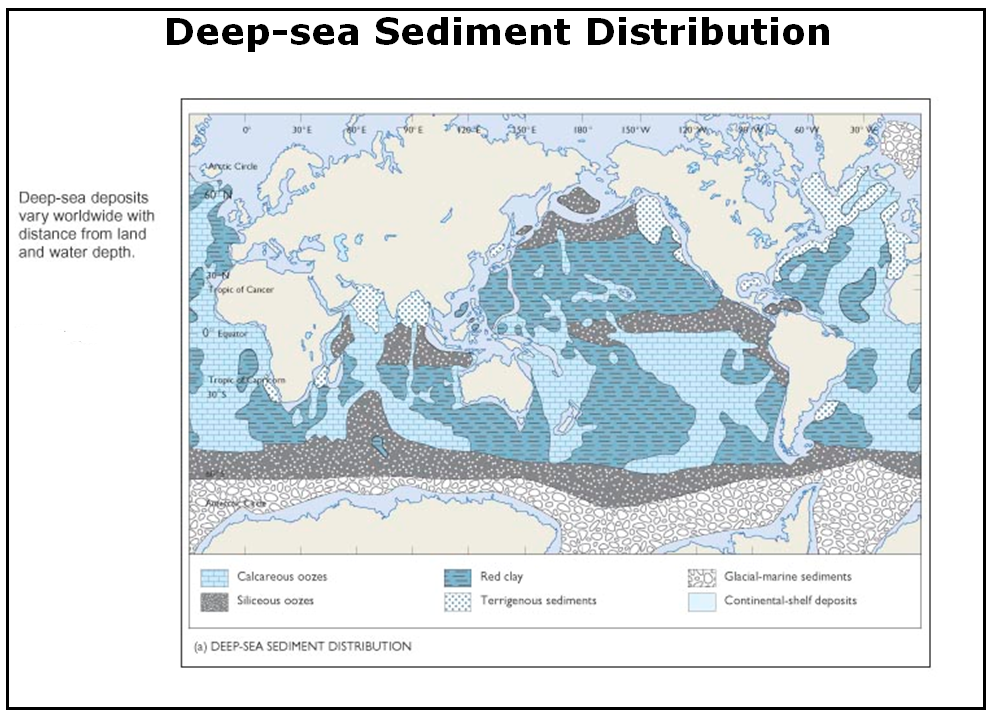 Deep-sea sedimentation processes
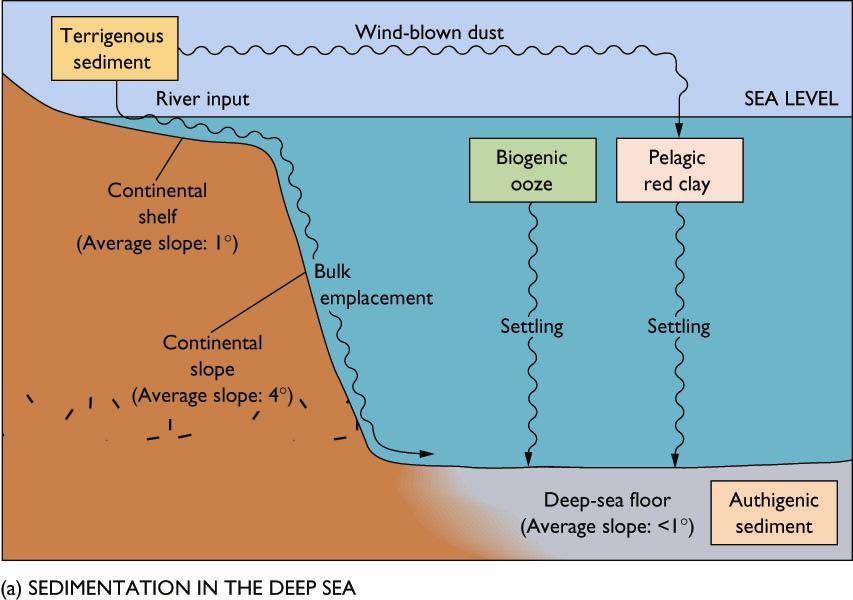 Modes of sedimentation in deep sea
Pelagic sedimentation: 
Pelagic muds: 
biogenic oozes 
>30% of debris from planktonic organisms
Calcareous oozes (CaCO3)
Shells of foraminifera & pteropods (zooplankton) and coccolithophorids (phytoplankton).
Accumulate on seafloor above CCD.
Forms hard limestone under pressure
Siliceous oozes (SiO2)
Shells of radiolaria (zooplankton) and diatoms (phytoplankton).
Accumulate on seafloor below CCD.
Accumulate below regions of high diatom production (equator, poles, upwelling areas)
Modes of sedimentation in deep sea
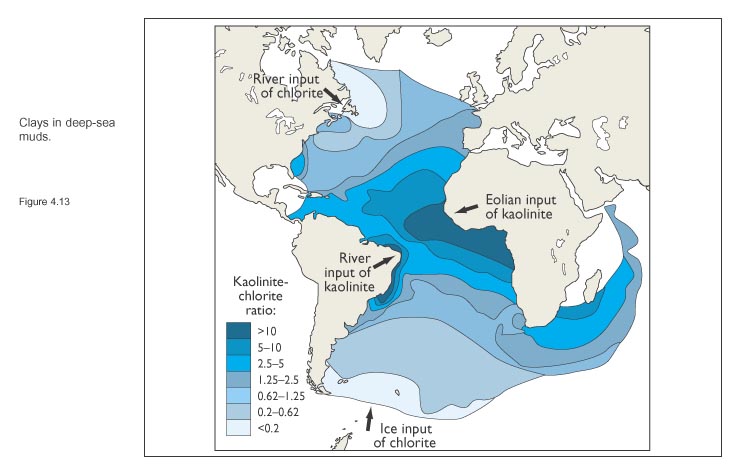 Pelagic sedimentation: 
Pelagic muds: 
Inorganic red or brown clays and silt
Fine-grained (0.0002 – 0.0004 mm)
Quartz, feldspar, kaolinite & chlorite minerals
Terrigenous, wind-bourne, cosmogenous source
Kaolinite in tropical & subtropical waters
Chlorite in temperate & subpolar
Dominate below waters with little planktonic production.
Modes of sedimentation in deep sea
Bulk emplacement: 
Slumps: sediment transport by mass with little deformation or folding of layers
Slurries: debris flows and mud flows- destroy any previous bedding or layering.
Turbidity currents
Deep-Sea canyons formed by these processes.
Ice Rafting
Polar latitudes, debris from melting icebergs.
Glacial marine sediment
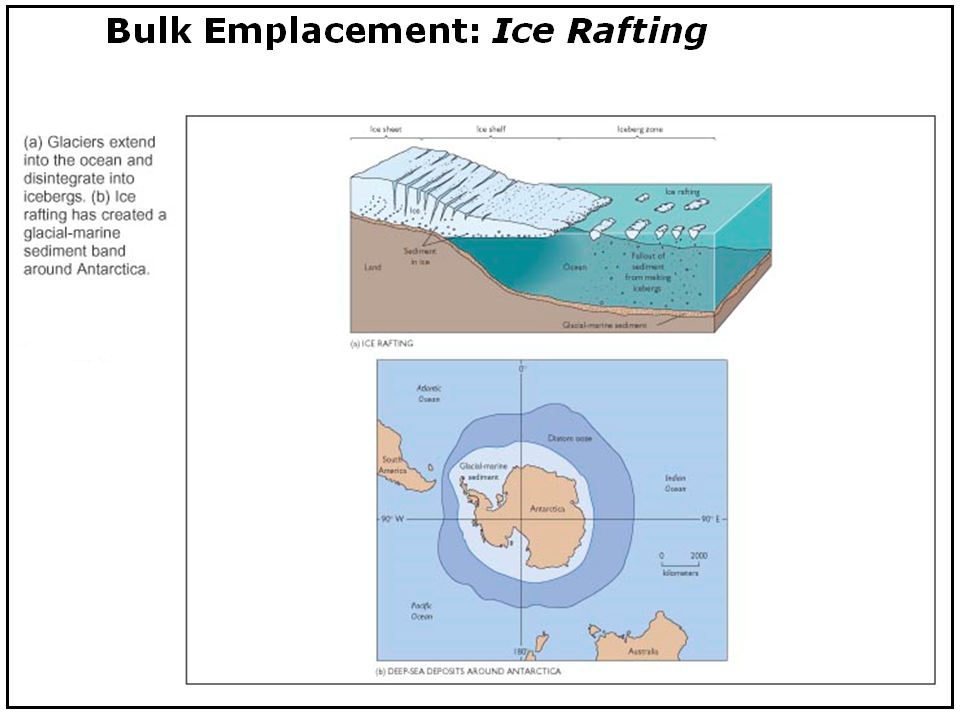 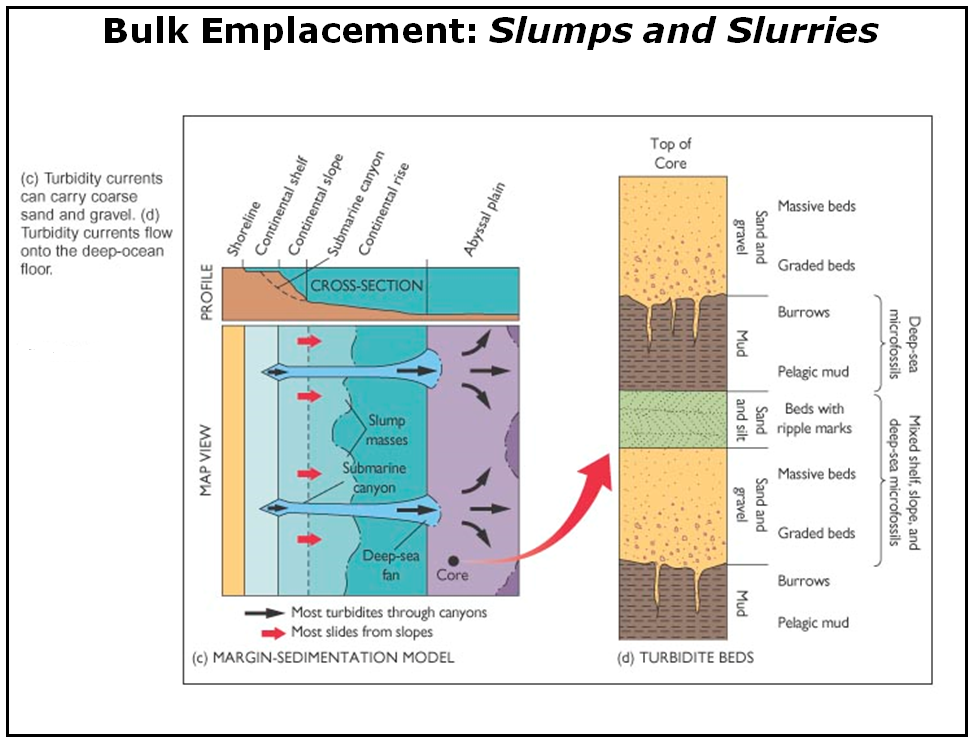 Classification of marine sediments based upon Mode of Formation.
Terrigenous: Sands and mud produced by weathering and erosion of rocks on land.
Biogenic: CaCO3 (calcium carbonate) and SiO2 (silica) muds and oozes composed of hard parts of organisms.
Authigenic: formed by precipitation of minerals in seawater (Manganese (Mn) and Phosphorus (P) nodules).
Volcanogenic: ejected from volcanoes (ash).
Cosmogenous: pieces of meteorites that survive trip thru atmosphere.
Worldwide distribution of recent shelf sediments by composition is strongly related to latitude and climate.
Calcareous biogenic sediments dominate tropical shelves.
River-supplied sands and muds dominate temperate shelves.
Glacial till and ice-rafted sediments dominate polar shelves.
Carbonate Chemistry
CaCO3 (calcite) is a solid material produced by biological or abiological processes in seawater:
		Ca2+ + CO32-          CaCO3

The reaction can go both ways, depending on the pH, pressure.
When the seawater is undersaturated with respect to CaCO3, calcite will dissolve:
Ca2+ + CO32-          CaCO3

But when seawater is saturated with respect to CaCO3, calcite will remain in its solid form and not dissolve:
Deep-sea Sedimentation
The Deep sea has two main sources of sediment: 


External- terrigenous material transported to oceans via rivers and wind, 

internal-biogenic and authigenic from the sea.
Sandstorm moving from North Africa toward Canary Island in the Atlantic Ocean
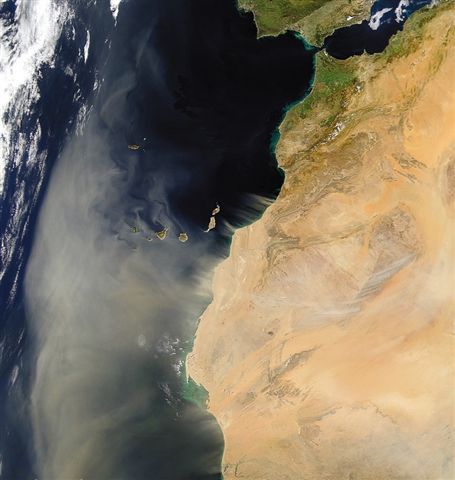 Authigenic deposits
Formed by chemical or biochemical reactions on ocean floor
Nodules of ferromanganese (Fe and Mn) or phosphorite (P).
Concentric layers of metal oxides accrete on particles over millions of years (1-4 mm per 106 y).
Contain economically important metals Cu, Zn, Co and Pb. (but too expensive to harvest).
Origin uncertain (biological?)
Ferromanganese nodules
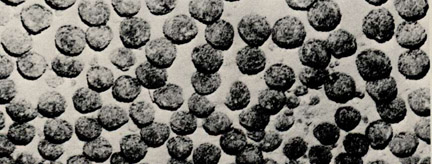 Floor of South Pacific Ocean. 
Nodule size 1-5 cm diameter
I - Continental margins
Passive continental margins 
Found along most coastal areas that surround the Atlantic Ocean
Not associated with plate boundaries
Experience little volcanism and 
Few earthquakes
Wider sandy beaches
Features of a passive continental margin
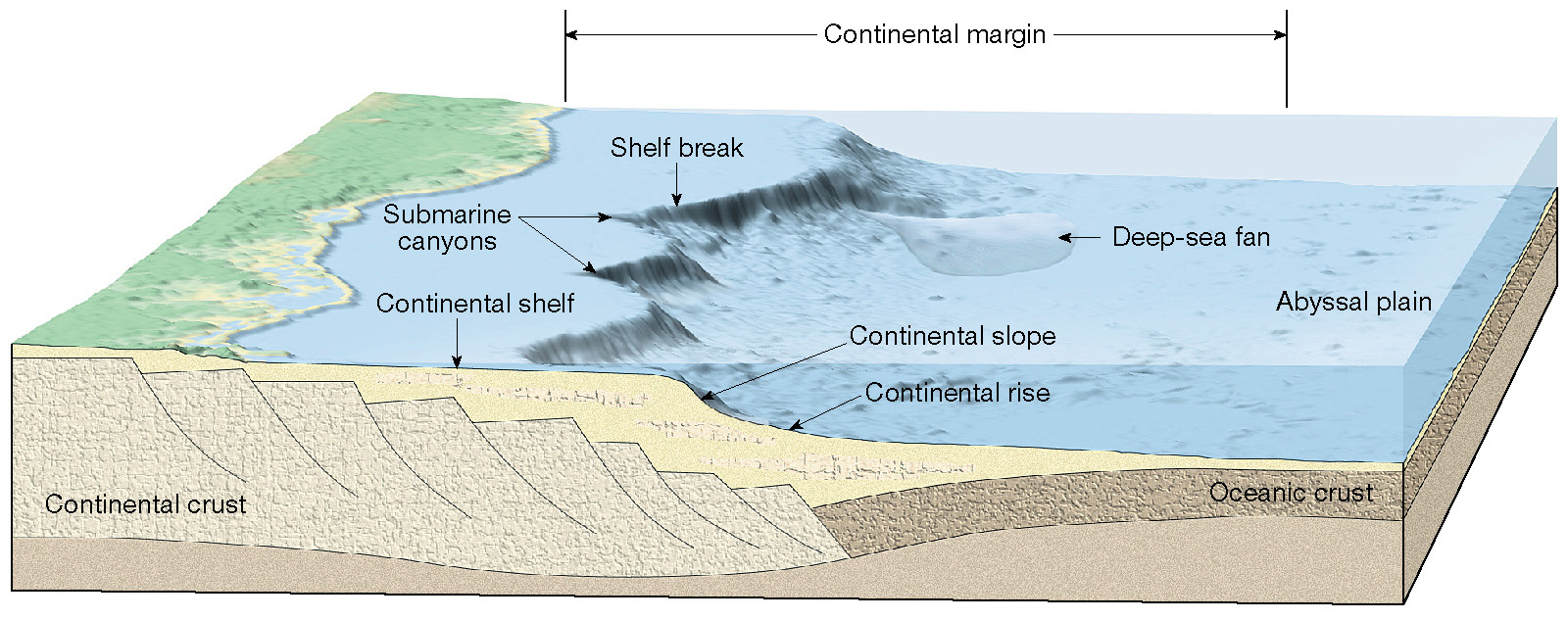 Major topographic divisions of the North Atlantic Ocean
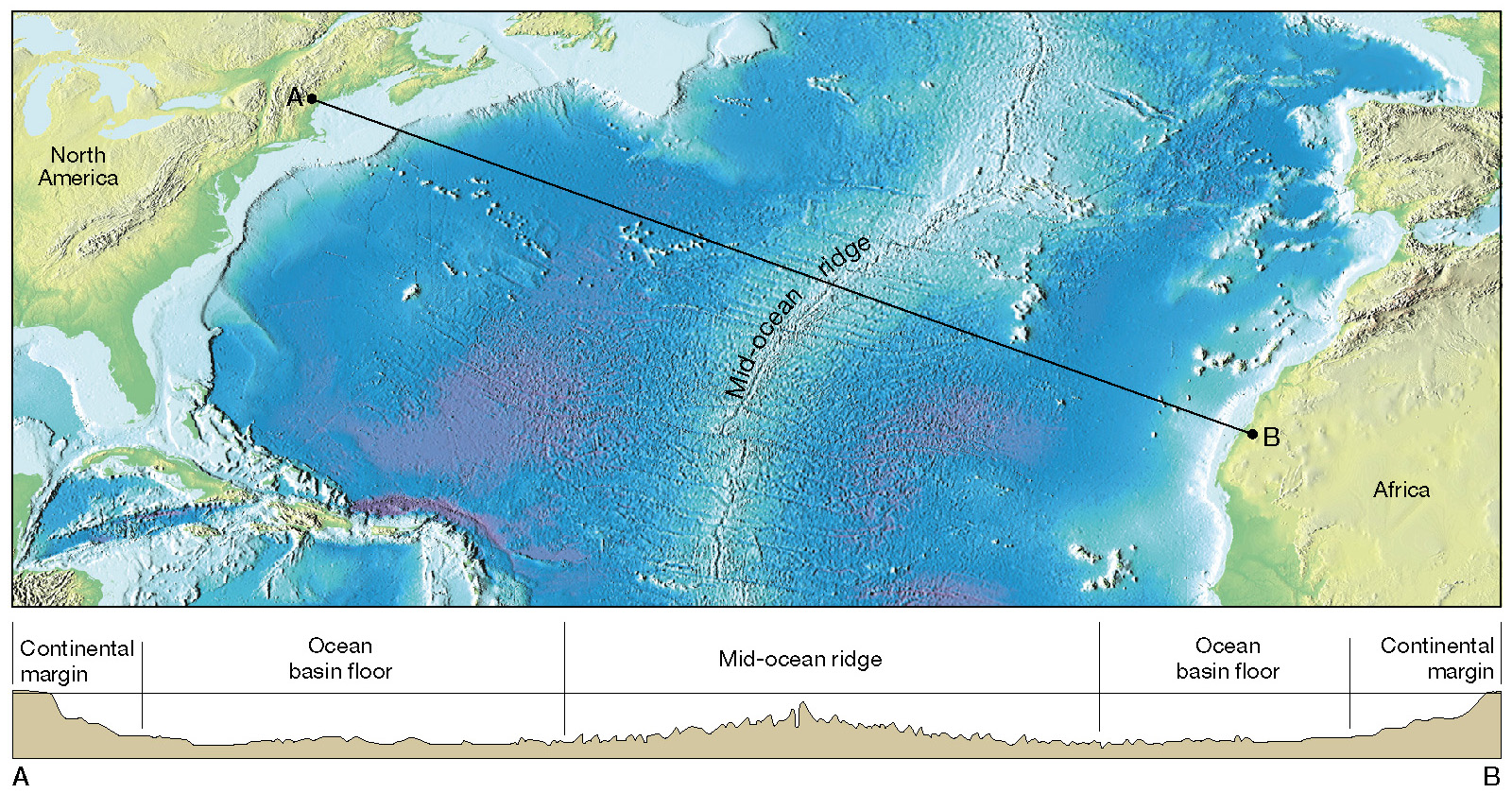 The Atlantic basin contains a “two-layer-cake” stratigraphy–a thick basal layer of carbonate ooze overlain by a layer of mud.
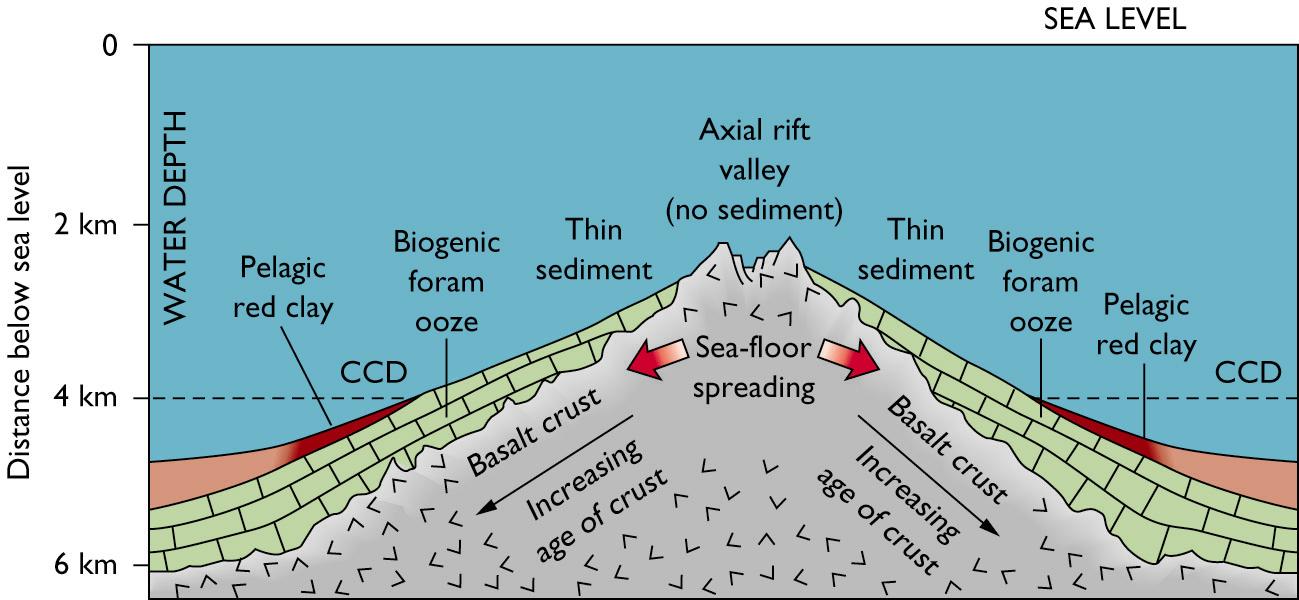 Active continental margins
Continental slope descends abruptly into a deep-ocean trench
Located primarily around the Pacific Ocean 
Accumulations of deformed sediment and scraps of ocean crust form accretionary wedges 
Some subduction zones have little or no accumulation of sediments (narrow beaches)
An active continental margin
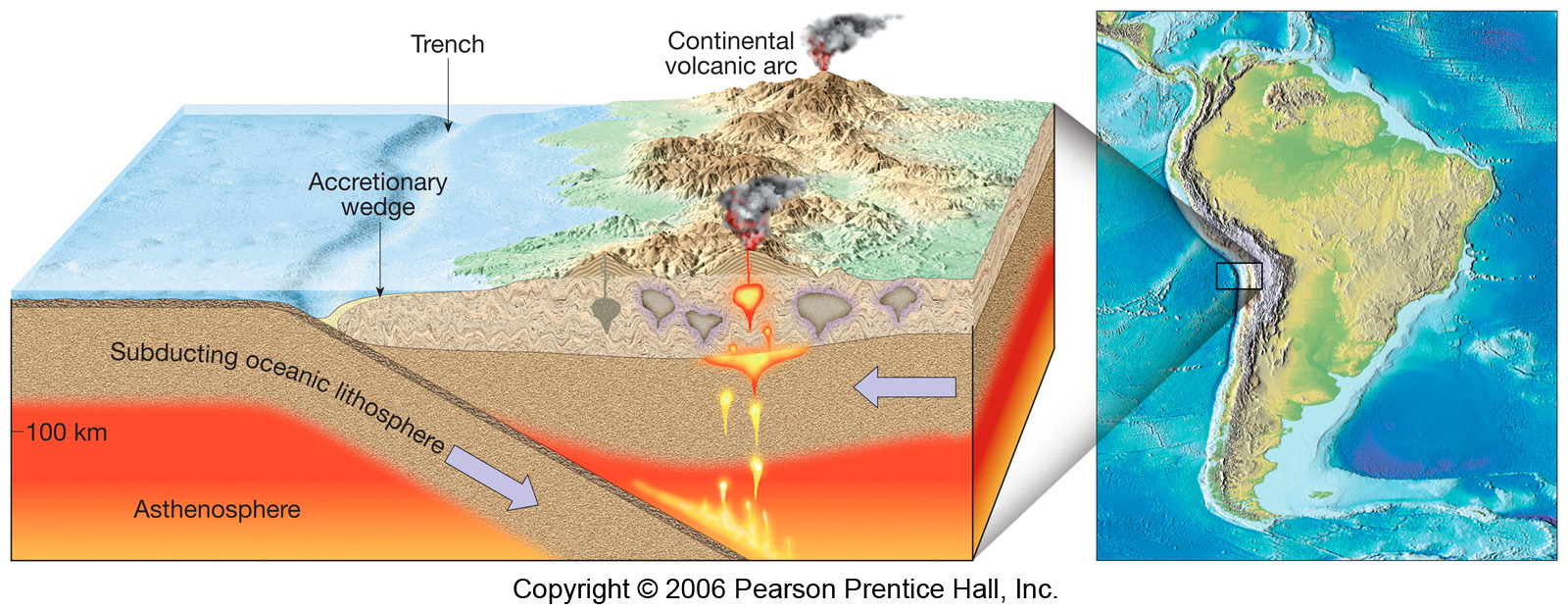 The Pacific basin contains a “five-layer-cake” stratigraphy, because unlike the Atlantic its sea floor as it spreads crosses the equator where the CCD is lowered to the ocean bottom.
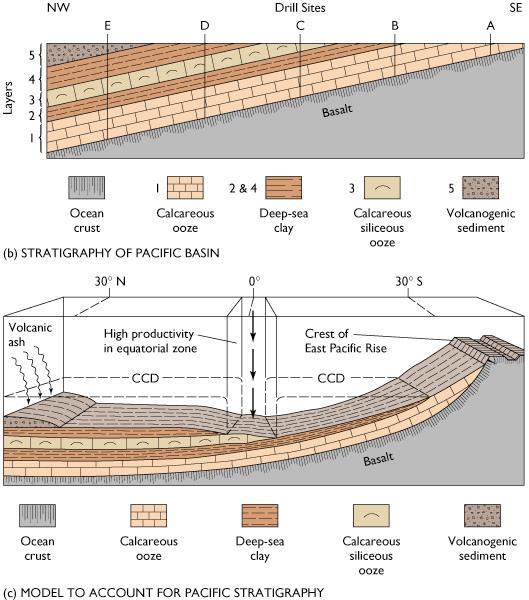